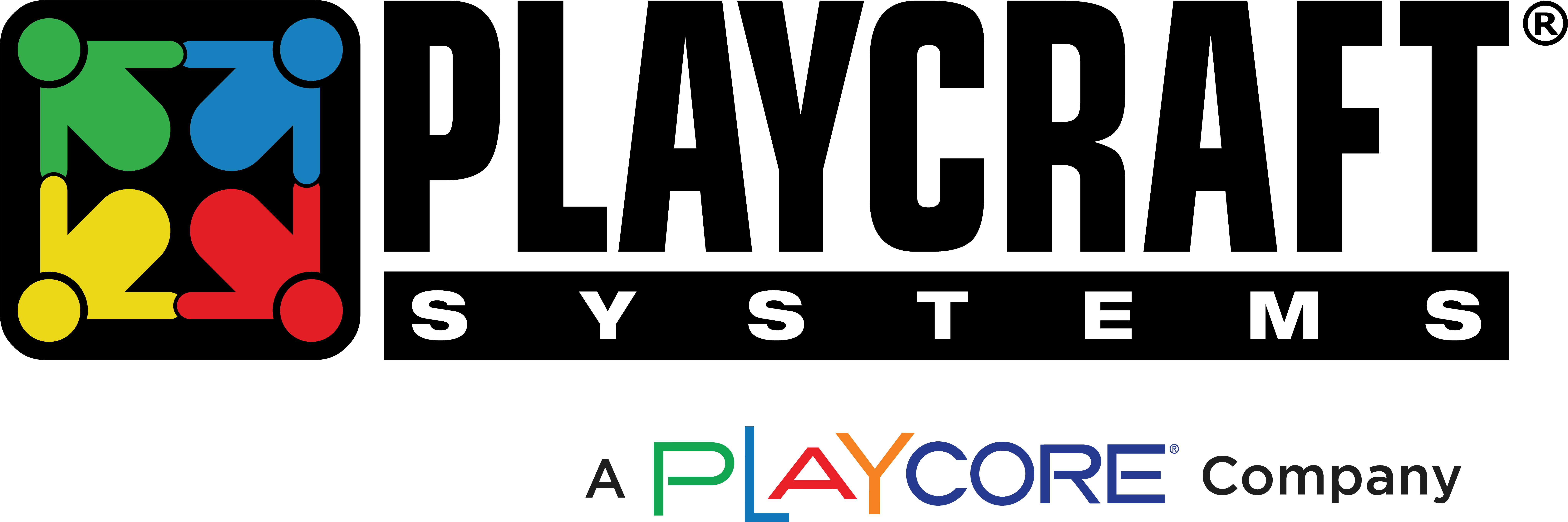 WHO IS PLAYCRAFT 
__________________________

Playcraft Systems is a world class
manufacturer of commercial playground equipment. 

Playcraft has been in the business nearly 25 years and is the largest playground manufacturer on the west coast.

Playcraft has secured its reputation as a leader in the industry by building high quality, innovative products with safety, inclusiveness, durability and value as its top priority.

Playcraft is located in beautiful Southern Oregon, where quality of life and a drive for excellence flourishes.

Our State-of-the-Art manufacturing plant is fully integrated and uses the latest environmentally friendly manufacturing technology and materials.
WHY CHOOSE PLAYCRAFT
____________________________

Playcraft Systems is the fastest growing playground manufacturer in the industry, and for good reason.

Our designs are Innovative, Inclusive, Safe and FUN.  We have a design for every site and budget.

We’ve got your back through every step of the process and we’ll be there for you on opening day!
PRODUCTS WE OFFER 
___________________________

Fully Modular Play Systems 

Theme Play Systems

Early Start Play Systems

Freestanding Equipment 

Exercraft™ Fitness Equipment 

Parkcraft™ Site Amenities

Ground Cover

Replacement Parts
QUALITY 
_______________________

We are 100% American made. 

Virtually everything that goes into a Playcraft playground is made at our state-of-the-art manufacturing plant guaranteeing supreme quality and attention to detail.

All products meet the requirements set by ASTM, CPSC, and IPEMA.  In addition to the industry standards, Playcraft Systems also holds a quality control standard internally.  Every component manufactured endures strict scrutiny by our quality control team.  All of this in order to provide our customers with the best product on the market that will last for generations to come.
PLAYCRAFT SYSTEMS Headquarters
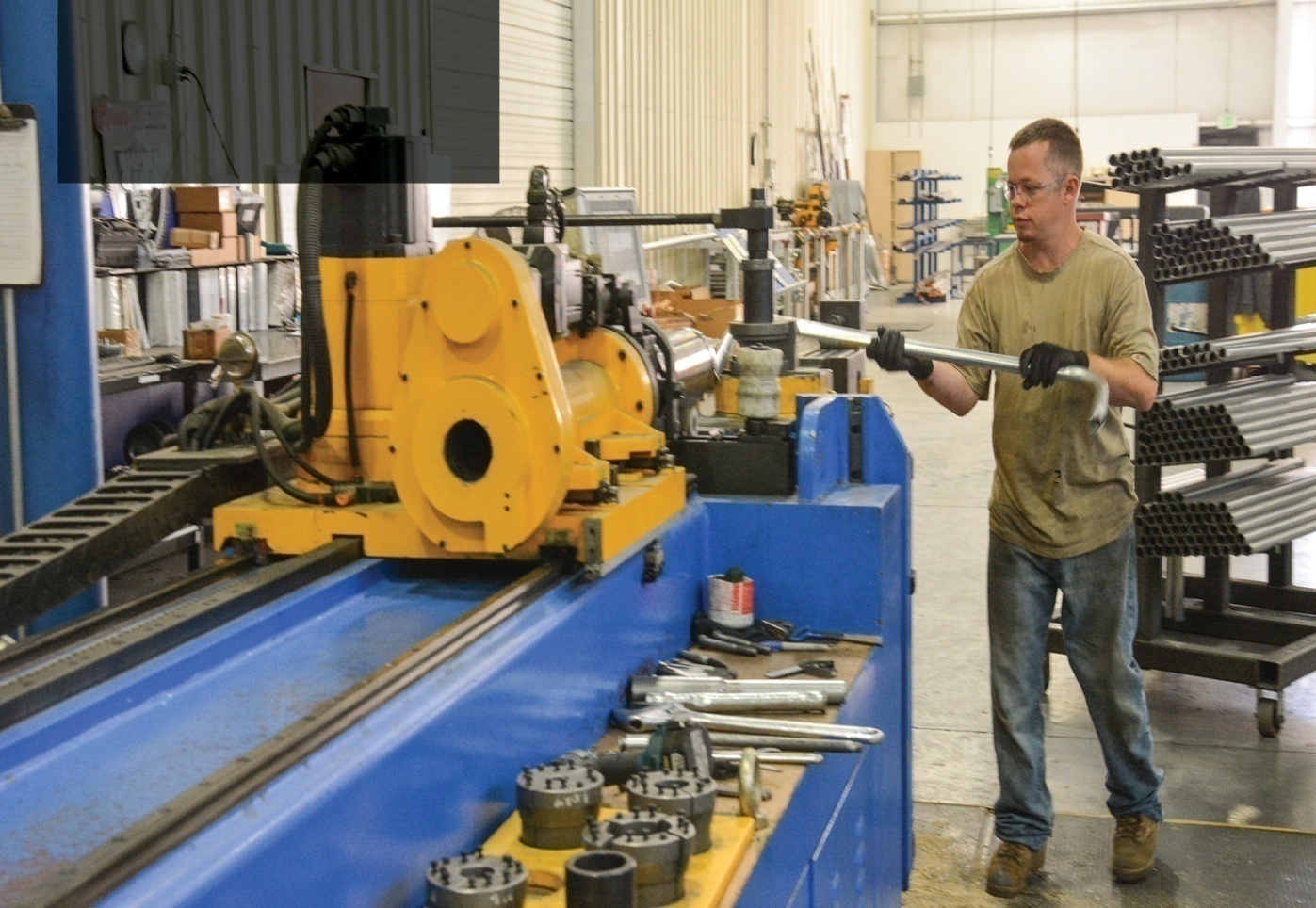 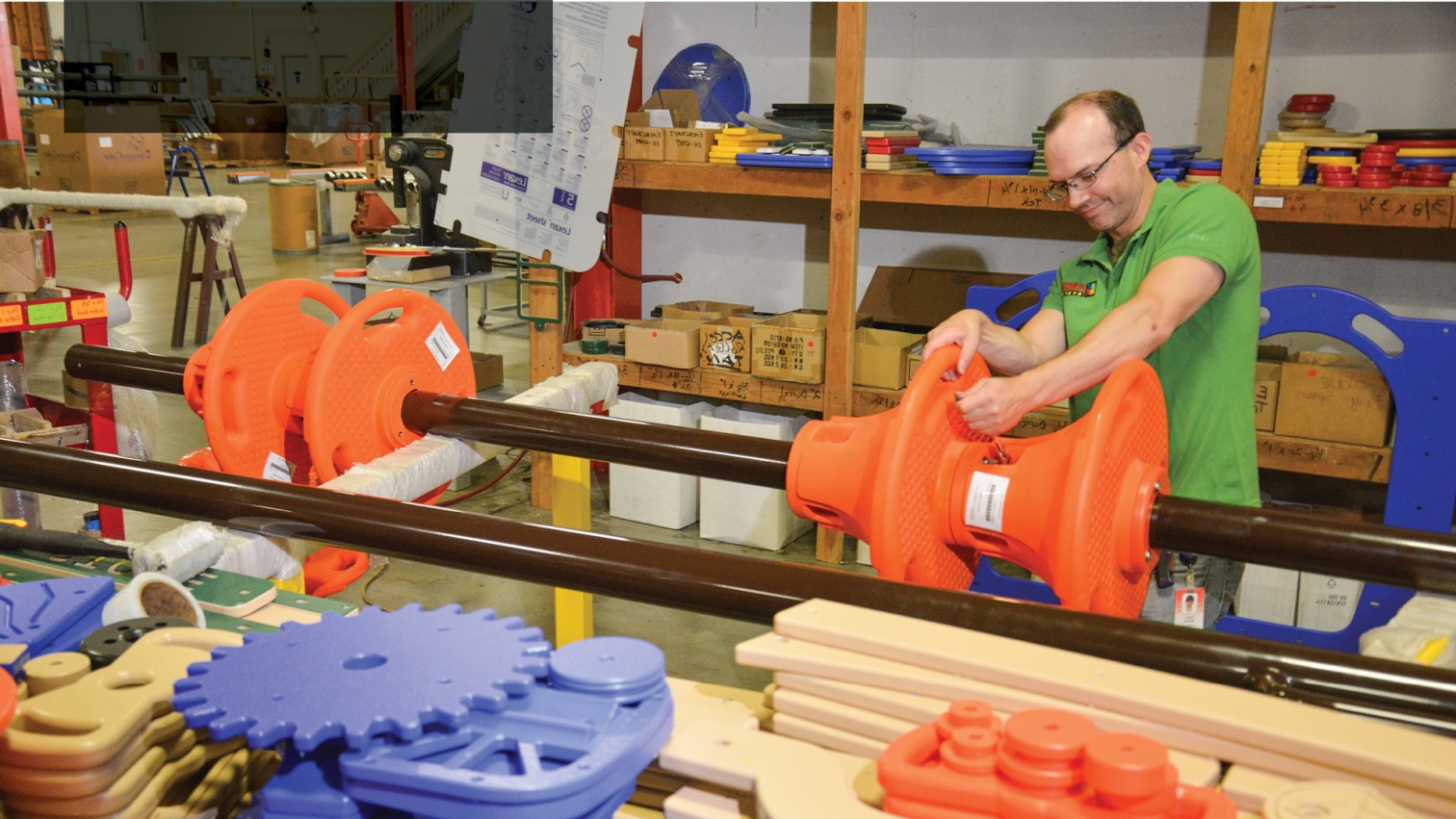 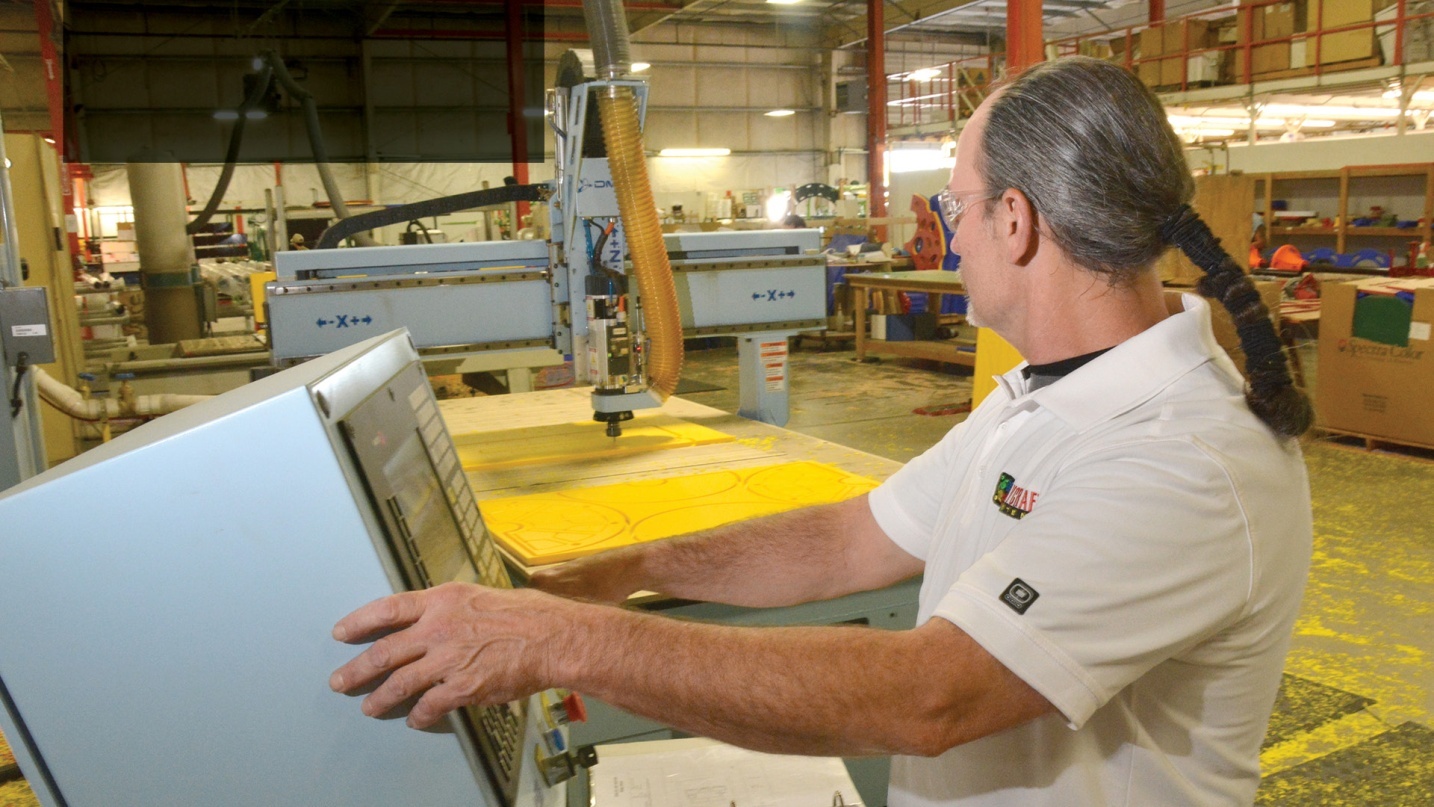 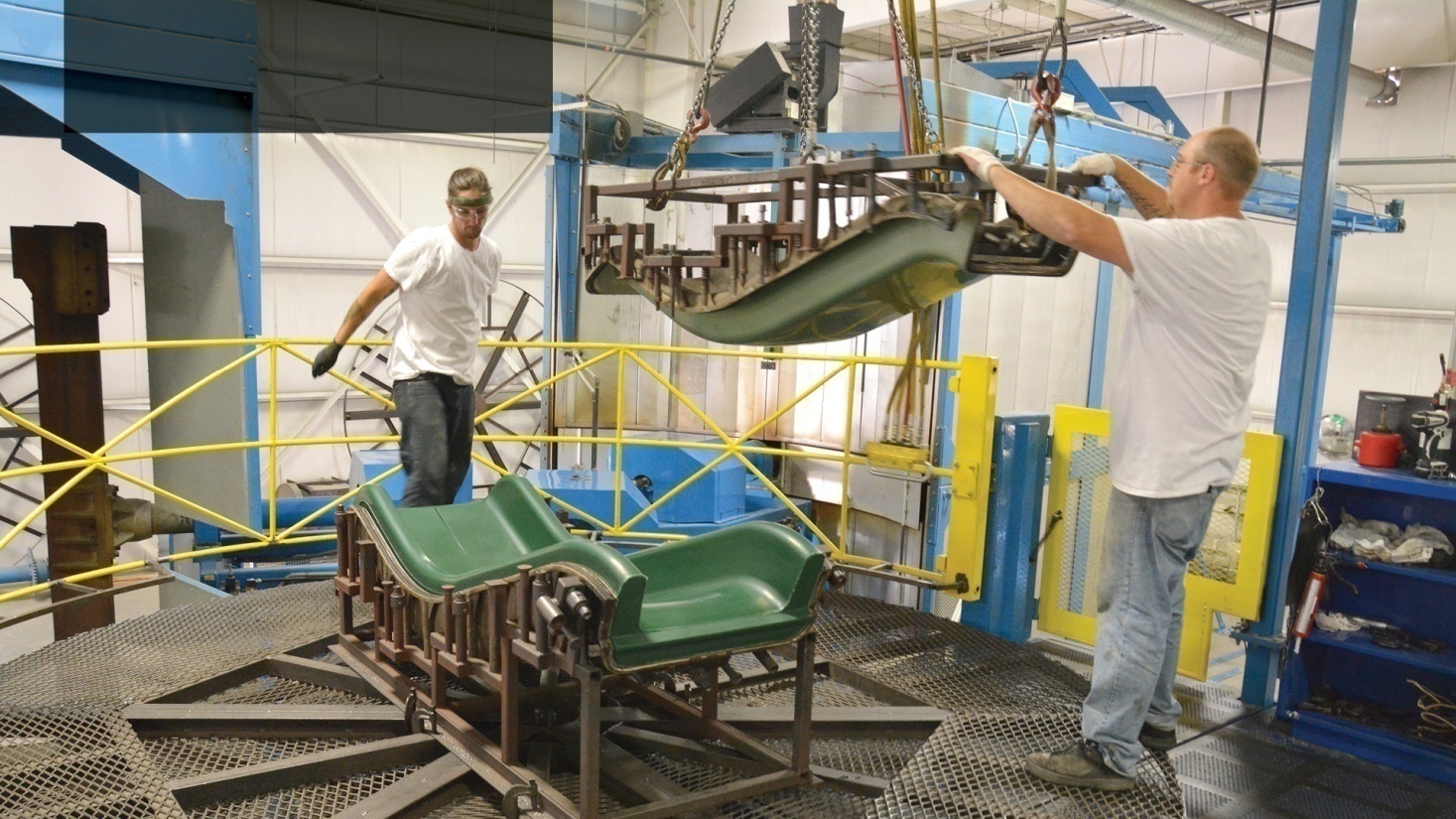 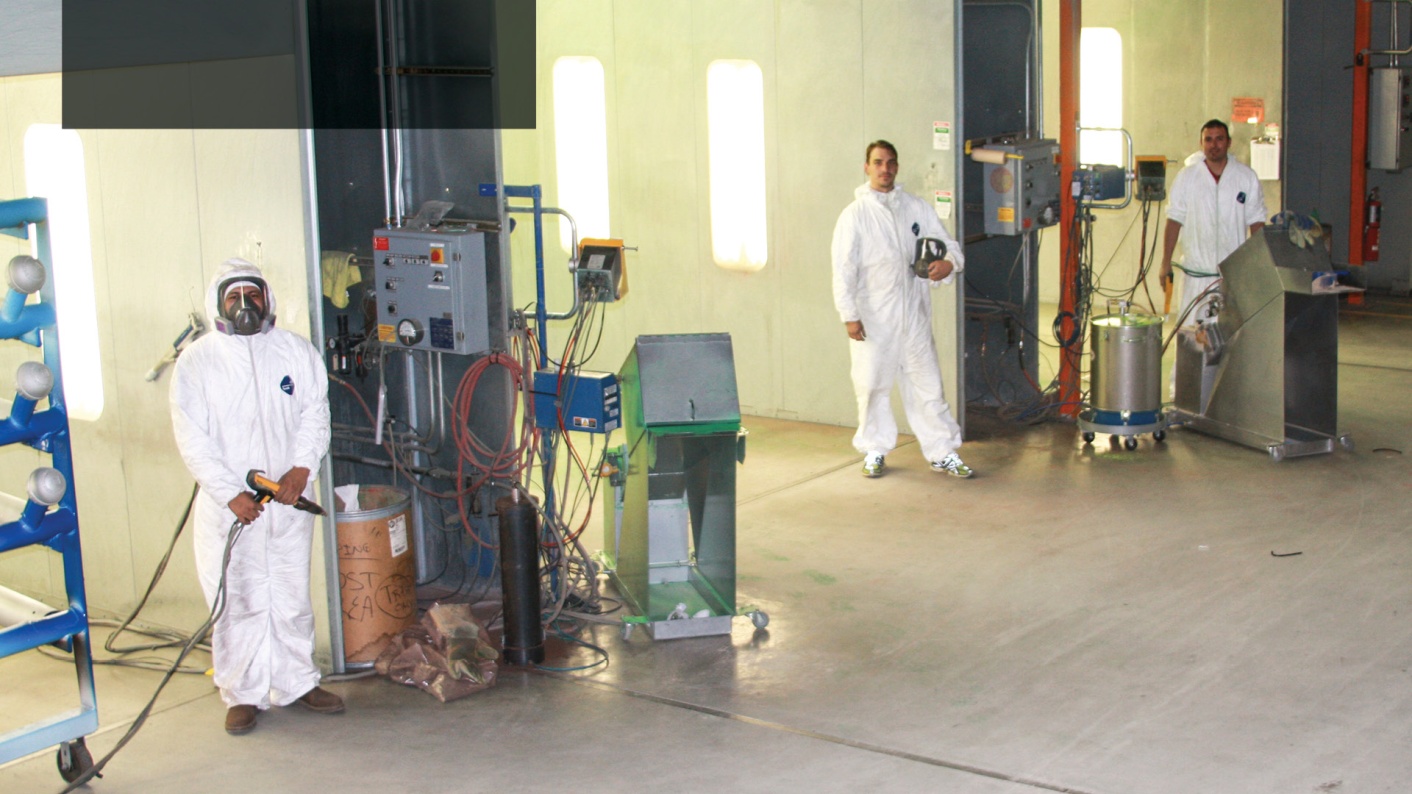 VERTICALLY INTEGRATED
MANUFACTURING
_________________________
Playcraft Systems is the only manufacturer of playground equipment in the industry to provide all aspects of production. This in-house full vertical integration of manufacturing ensures:

Unequaled Quality

Fast Delivery

Design Flexibility

Unmatched Value
WE ARE INNOVATORS
_________________________
Patented KING CLAMP™ System 

Advanced Roto-Molded Plastic Components 

Precision Die-Cast Aluminum 
Components

Superior Fit and Finish: Thickest Powder-Coatings in the 
Industry = Durability
 
Heavy Duty Perforated Metal Decks made in house with our Play-Tuff™ coating. 

Stainless Steel Hardware
SHIPPING EXCELLENCE
_________________________ 

We guarantee your playground will arrive in excellent condition because we take the same care in packaging as we do in designing and manufacturing. 

Custom wood pallets 

Box and shrink wrap 

Fewer packages
MAINTENANCE
______________________ 

Maintenance Schedule 

Maintenance Kit 

Replacement Parts as needed
INDUSTRY LEADING 
WARRANTY 
_______________________
It is our belief that our products are the finest in the industry and our warranty reflects this! We stand by everything that goes into a Playcraft Systems Playground.  We can…. Because we make it all!
BACKED BY
PLAYCORE
_______________________
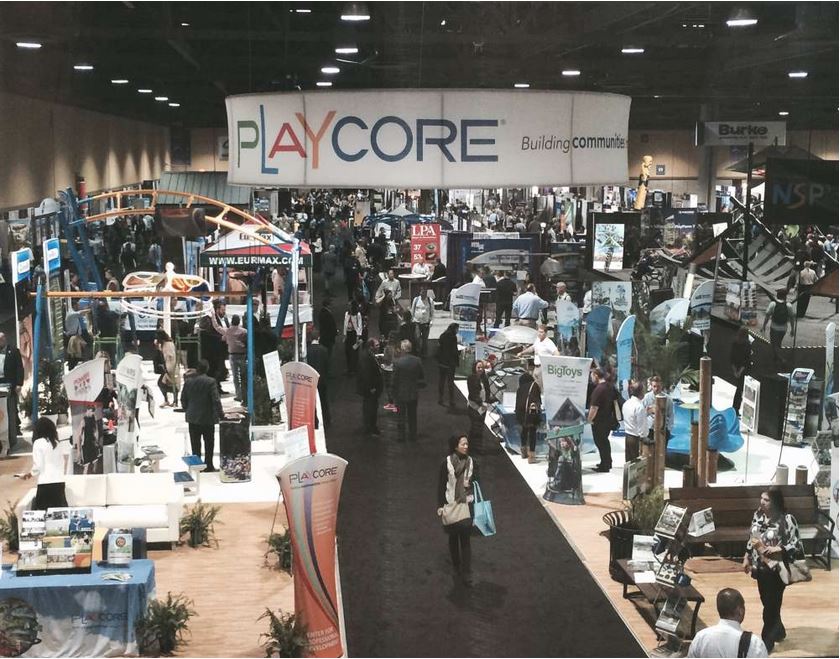 Our Mission is building communities through Play & Recreation

Our Values:
Play & Recreation
Leadership
Teamwork 
Responsibility
Partnership
Community

CORE
Center for Outreach, Research, & Education

PlayCore Companies: 
 Dero
GT Grandstands
National Recreation Systems
UltraSite/UltraShade
Porter Corp
Colorado Time Systems
Fountain People
Knorr Systems
Spectrum Aquatics
Water Odyssey
Robertson Recreational Surfaces
Sports Surface Specialties
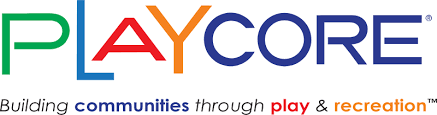 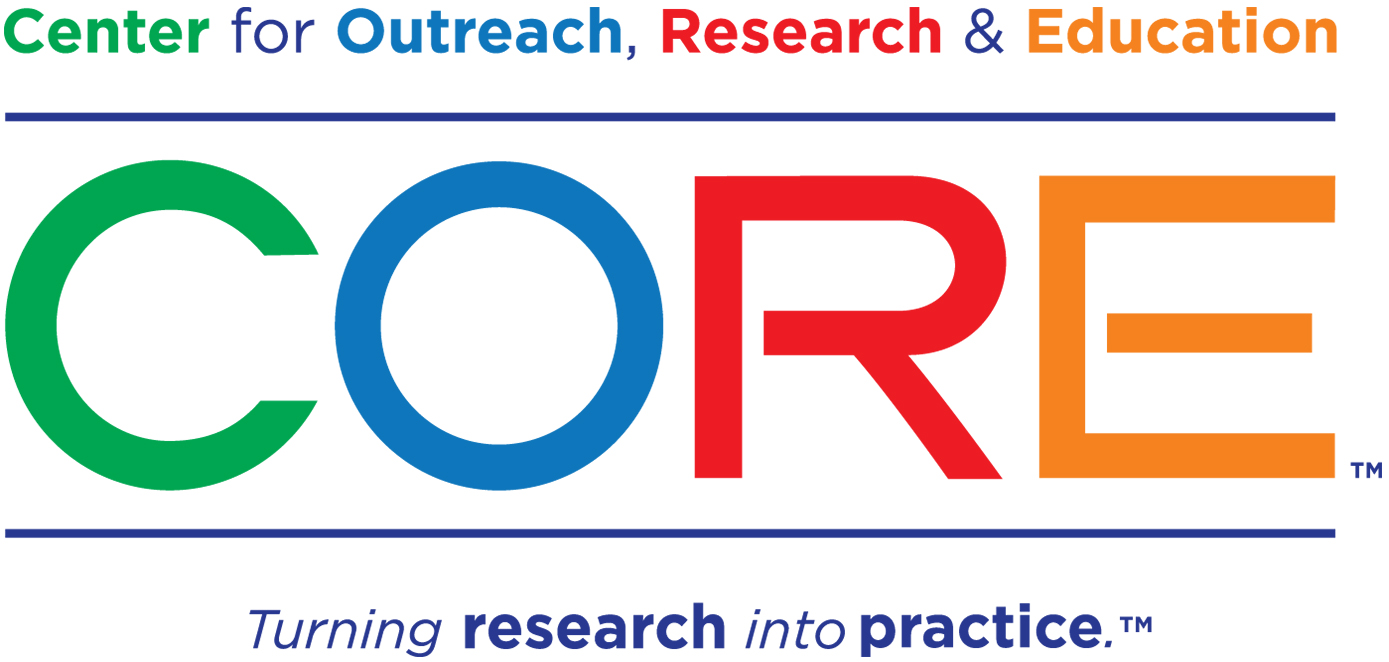 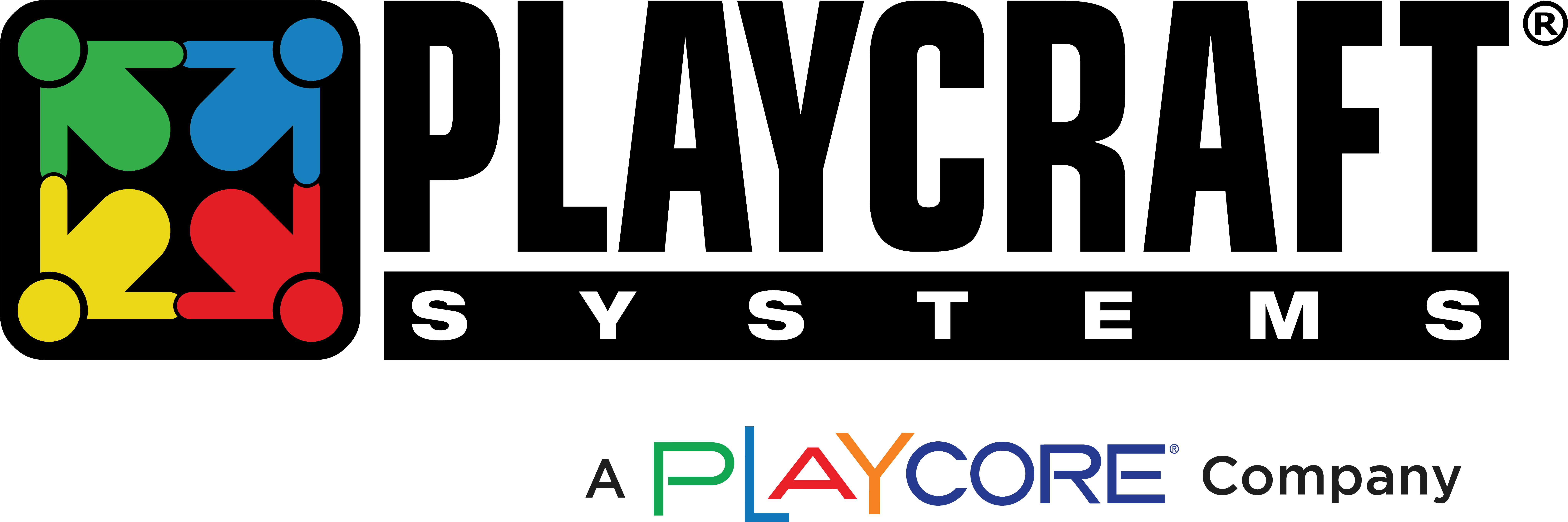